Ps
Module 5 – Part 2
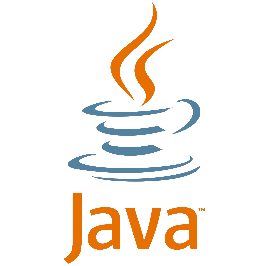 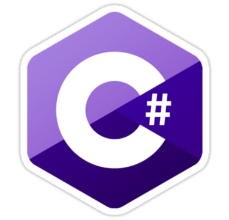 2D Arrays and LISTS
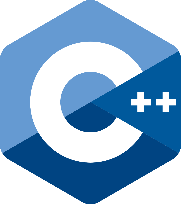 2D vs 1D Arrays
Still hold several values of the same type (homogeneous)
Still based on a slot number (the index number), but has two now
Still have instant access
Still Static
Typically use nested loops to traverse array
What 2D Arrays look like
1
2
3
4
5
6
0
0
[0,1]
[0,2]
[0,3]
[0,4]
[0,5]
[0,6]
[0,0]
myArray
1
[1,1]
[1,2]
[1,3]
[1,4]
[1,5]
[1,6]
[1,0]
2
[2,1]
[2,2]
[2,3]
[2,4]
[2,5]
[2,6]
[2,0]
.
.
.
3
[3,1]
[3,2]
[3,3]
[3,4]
[3,5]
[3,6]
[3,0]
4
[4,1]
[4,2]
[4,3]
[4,4]
[4,5]
[4,6]
[4,0]
5
[5,1]
[5,2]
[5,3]
[5,4]
[5,5]
[5,6]
[5,0]
[6,1]
[6,2]
[6,3]
[6,4]
[6,5]
[6,6]
[6,0]
6
.
.
.
Defining a 2D array
CREATE Array nums [numRows][numColumns]

OR 

CREATE Array nums[numRows , numColumns]
Ps
Java- Define a 2D Array
<type> [ ][ ] <name> = new <type>[<rowSize>][<columnSize>];
For example:
int[ ][ ] grid = new int [10][20];
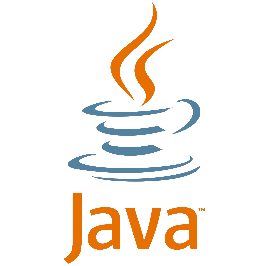 C#  - Define a 2D Array
<type>[ , ]<name> = new <type>[<row_size>,<column_size>];
For example:
int[ , ] grid = new int [10,20];
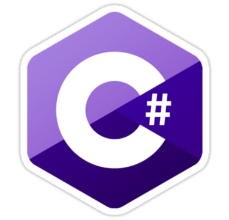 C++  - Define a 2D Array
<type><name>[<row_size>][<column_size>];
For example:
int grid[10][20];
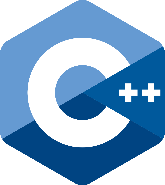 Modifying a 2D Array
1
2
3
4
5
6
0
0
[0,1]
[0,2]
[0,3]
[0,4]
[0,5]
[0,6]
[0,0]
myArray
1
[1,1]
[1,2]
[1,3]
[1,4]
[1,5]
[1,6]
[1,0]
2
[2,1]
[2,2]
[2,3]
[2,4]
[2,5]
[2,6]
[2,0]
3
[3,1]
[3,2]
[3,3]
[3,4]
[3,5]
[3,6]
[3,0]
4
[4,1]
[4,2]
[4,3]
[4,4]
[4,5]
[4,6]
[4,0]
5
[5,1]
[5,2]
[5,3]
[5,4]
[5,5]
[5,6]
[5,0]
[6,1]
[6,2]
[6,3]
[6,4]
[6,5]
[6,6]
[6,0]
6
myArray[2,3] = 42;
myArray[2][3] = 42;
Time for a secret…
You use nested loops any time you have to visit every element
Find the min
Find the max
Find the average
Print every element
etc.
 It sounds like a test question…
 Let’s make a multiplication table
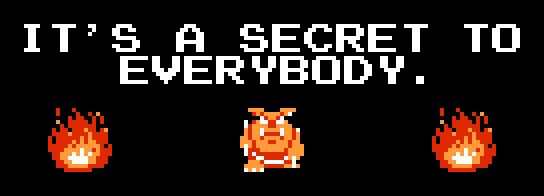 CREATE ARRAY grid [4][4]
CREATE ARRAY grid [4][4]
4
0
0
0
0
0
0
0
0
4
0
0
0
0
0
0
0
0
CREATE ARRAY grid [4][4]
How do we initialize this?
0
0
0
0
0
0
0
0
0
0
0
0
0
0
0
0
CREATE ARRAY grid [4][4]
FOR each element in a row



END FOR
row
0
0
0
0
0
0
0
0
0
0
0
0
0
0
0
0
0
CREATE ARRAY grid [4][4]
FOR each element in a row
   FOR each element in a col
		grid[row, col] = row * col
   END FOR
END FOR
row
col
0
0
0
0
0
0
0
0
0
0
0
0
0
0
0
0
0
0
CREATE ARRAY grid [4][4]
FOR each element in a row
   FOR each element in a col
		grid[row, col] = row * col
   END FOR
END FOR
col
row
col
0
0
row
0
0
0
0
0
0
0
0
0
0
0
0
0
0
0
0
CREATE ARRAY grid [4][4]
FOR each element in a row
   FOR each element in a col
		grid[row, col] = row * col
   END FOR
END FOR
col
row
col
0
1
row
0
0
0
0
0
0
0
0
0
0
0
0
0
0
0
0
CREATE ARRAY grid [4][4]
FOR each element in a row
   FOR each element in a col
		grid[row, col] = row * col
   END FOR
END FOR
col
row
col
0
1
row
0
0
0
0
0
0
0
0
0
0
0
0
0
0
0
0
CREATE ARRAY grid [4][4]
FOR each element in a row
   FOR each element in a col
		grid[row, col] = row * col
   END FOR
END FOR
col
row
col
0
2
row
0
0
0
0
0
0
0
0
0
0
0
0
0
0
0
0
CREATE ARRAY grid [4][4]
FOR each element in a row
   FOR each element in a col
		grid[row, col] = row * col
   END FOR
END FOR
col
row
col
0
2
row
0
0
0
0
0
0
0
0
0
0
0
0
0
0
0
0
CREATE ARRAY grid [4][4]
FOR each element in a row
   FOR each element in a col
		grid[row, col] = row * col
   END FOR
END FOR
col
row
col
0
3
row
0
0
0
0
0
0
0
0
0
0
0
0
0
0
0
0
CREATE ARRAY grid [4][4]
FOR each element in a row
   FOR each element in a col
		grid[row, col] = row * col
   END FOR
END FOR
col
row
col
0
3
row
0
0
0
0
0
0
0
0
0
0
0
0
0
0
0
0
CREATE ARRAY grid [4][4]
FOR each element in a row
   FOR each element in a col
		grid[row, col] = row * col
   END FOR
END FOR
row
col
0
4
row
0
0
0
0
0
0
0
0
0
0
0
0
0
0
0
0
CREATE ARRAY grid [4][4]
FOR each element in a row
   FOR each element in a col
		grid[row, col] = row * col
   END FOR
END FOR
row
1
0
0
0
0
row
0
0
0
0
0
0
0
0
0
0
0
0
CREATE ARRAY grid [4][4]
FOR each element in a row
   FOR each element in a col
		grid[row, col] = row * col
   END FOR
END FOR
col
row
col
1
0
0
0
0
0
row
0
0
0
0
0
0
0
0
0
0
0
0
CREATE ARRAY grid [4][4]
FOR each element in a row
   FOR each element in a col
		grid[row, col] = row * col
   END FOR
END FOR
col
row
col
1
0
0
0
0
0
row
0
0
0
0
0
0
0
0
0
0
0
0
CREATE ARRAY grid [4][4]
FOR each element in a row
   FOR each element in a col
		grid[row, col] = row * col
   END FOR
END FOR
col
row
col
1
1
0
0
0
0
row
0
0
0
0
0
0
0
0
0
0
0
0
CREATE ARRAY grid [4][4]
FOR each element in a row
   FOR each element in a col
		grid[row, col] = row * col
   END FOR
END FOR
col
row
col
1
1
0
0
0
0
row
0
1
0
0
0
0
0
0
0
0
0
0
CREATE ARRAY grid [4][4]
FOR each element in a row
   FOR each element in a col
		grid[row, col] = row * col
   END FOR
END FOR
col
row
col
1
2
0
0
0
0
row
0
1
0
0
0
0
0
0
0
0
0
0
CREATE ARRAY grid [4][4]
FOR each element in a row
   FOR each element in a col
		grid[row, col] = row * col
   END FOR
END FOR
col
row
col
1
2
0
0
0
0
row
0
1
2
0
0
0
0
0
0
0
0
0
CREATE ARRAY grid [4][4]
FOR each element in a row
   FOR each element in a col
		grid[row, col] = row * col
   END FOR
END FOR
col
row
col
1
3
0
0
0
0
row
0
1
2
0
0
0
0
0
0
0
0
0
CREATE ARRAY grid [4][4]
FOR each element in a row
   FOR each element in a col
		grid[row, col] = row * col
   END FOR
END FOR
col
row
col
1
3
0
0
0
0
row
0
1
2
3
0
0
0
0
0
0
0
0
CREATE ARRAY grid [4][4]
FOR each element in a row
   FOR each element in a col
		grid[row, col] = row * col
   END FOR
END FOR
row
col
1
4
0
0
0
0
row
0
1
2
3
0
0
0
0
0
0
0
0
CREATE ARRAY grid [4][4]
FOR each element in a row
   FOR each element in a col
		grid[row, col] = row * col
   END FOR
END FOR
row
2
0
0
0
0
0
1
2
3
0
0
0
0
row
0
0
0
0
CREATE ARRAY grid [4][4]
FOR each element in a row
   FOR each element in a col
		grid[row, col] = row * col
   END FOR
END FOR
col
row
col
2
0
0
0
0
0
0
1
2
3
0
0
0
0
row
0
0
0
0
CREATE ARRAY grid [4][4]
FOR each element in a row
   FOR each element in a col
		grid[row, col] = row * col
   END FOR
END FOR
col
row
col
2
0
0
0
0
0
0
1
2
3
0
0
0
0
row
0
0
0
0
CREATE ARRAY grid [4][4]
FOR each element in a row
   FOR each element in a col
		grid[row, col] = row * col
   END FOR
END FOR
col
row
col
2
1
0
0
0
0
0
1
2
3
0
0
0
0
row
0
0
0
0
CREATE ARRAY grid [4][4]
FOR each element in a row
   FOR each element in a col
		grid[row, col] = row * col
   END FOR
END FOR
col
row
col
2
1
0
0
0
0
0
1
2
3
0
2
0
0
row
0
0
0
0
CREATE ARRAY grid [4][4]
FOR each element in a row
   FOR each element in a col
		grid[row, col] = row * col
   END FOR
END FOR
col
row
col
2
2
0
0
0
0
0
1
2
3
0
2
0
0
row
0
0
0
0
CREATE ARRAY grid [4][4]
FOR each element in a row
   FOR each element in a col
		grid[row, col] = row * col
   END FOR
END FOR
col
row
col
2
2
0
0
0
0
0
1
2
3
0
2
4
0
row
0
0
0
0
CREATE ARRAY grid [4][4]
FOR each element in a row
   FOR each element in a col
		grid[row, col] = row * col
   END FOR
END FOR
col
row
col
2
3
0
0
0
0
0
1
2
3
0
2
4
0
row
0
0
0
0
CREATE ARRAY grid [4][4]
FOR each element in a row
   FOR each element in a col
		grid[row, col] = row * col
   END FOR
END FOR
col
row
col
2
3
0
0
0
0
0
1
2
3
0
2
4
6
row
0
0
0
0
CREATE ARRAY grid [4][4]
FOR each element in a row
   FOR each element in a col
		grid[row, col] = row * col
   END FOR
END FOR
row
col
2
4
0
0
0
0
0
1
2
3
0
2
4
6
row
0
0
0
0
CREATE ARRAY grid [4][4]
FOR each element in a row
   FOR each element in a col
		grid[row, col] = row * col
   END FOR
END FOR
row
col
3
0
0
0
0
0
0
1
2
3
0
2
4
6
0
0
0
0
row
CREATE ARRAY grid [4][4]
FOR each element in a row
   FOR each element in a col
		grid[row, col] = row * col
   END FOR
END FOR
col
row
col
3
0
0
0
0
0
0
1
2
3
0
2
4
6
0
0
0
0
row
CREATE ARRAY grid [4][4]
FOR each element in a row
   FOR each element in a col
		grid[row, col] = row * col
   END FOR
END FOR
col
row
col
3
0
0
0
0
0
0
1
2
3
0
2
4
6
0
0
0
0
row
CREATE ARRAY grid [4][4]
FOR each element in a row
   FOR each element in a col
		grid[row, col] = row * col
   END FOR
END FOR
col
row
col
3
1
0
0
0
0
0
1
2
3
0
2
4
6
0
0
0
0
row
CREATE ARRAY grid [4][4]
FOR each element in a row
   FOR each element in a col
		grid[row, col] = row * col
   END FOR
END FOR
col
row
col
3
1
0
0
0
0
0
1
2
3
0
2
4
6
0
3
0
0
row
CREATE ARRAY grid [4][4]
FOR each element in a row
   FOR each element in a col
		grid[row, col] = row * col
   END FOR
END FOR
col
row
col
3
2
0
0
0
0
0
1
2
3
0
2
4
6
0
3
0
0
row
CREATE ARRAY grid [4][4]
FOR each element in a row
   FOR each element in a col
		grid[row, col] = row * col
   END FOR
END FOR
col
row
col
3
2
0
0
0
0
0
1
2
3
0
2
4
6
0
3
6
0
row
CREATE ARRAY grid [4][4]
FOR each element in a row
   FOR each element in a col
		grid[row, col] = row * col
   END FOR
END FOR
col
row
col
3
3
0
0
0
0
0
1
2
3
0
2
4
6
0
3
6
0
row
CREATE ARRAY grid [4][4]
FOR each element in a row
   FOR each element in a col
		grid[row, col] = row * col
   END FOR
END FOR
col
row
col
3
3
0
0
0
0
0
1
2
3
0
2
4
6
0
3
6
9
row
CREATE ARRAY grid [4][4]
FOR each element in a row
   FOR each element in a col
		grid[row, col] = row * col
   END FOR
END FOR
row
col
3
4
0
0
0
0
0
1
2
3
0
2
4
6
0
3
6
9
row
CREATE ARRAY grid [4][4]
FOR each element in a row
   FOR each element in a col
		grid[row, col] = row * col
   END FOR
END FOR
row
4
0
0
0
0
0
1
2
3
0
2
4
6
0
3
6
9
CREATE ARRAY grid [4][4]
FOR each element in a row
   FOR each element in a col
		grid[row, col] = row * col
   END FOR
END FOR
// Continue processing
0
0
0
0
0
1
2
3
0
2
4
6
0
3
6
9
Back to your regular lecture…
Working with 2D arrays
Usually involves nested loops, as shown below.  Problem Statement: Create an array of 4 rows and 5 columns.  Populate the array with the numbers 1-20.  
---------------------------------------------------------------------Create array grid[4][5]count = 1
FOR each element in a row
    FOR each element in a column          grid[row][col] = count
          count = count + 1
    END INNER FOREND FOR
int count = 1;
    //declare a 2D array with 4 rows and 5 columns
    int[][] grid = new int[4][5];
    //getting the rows in the array
    for (int row = 0; row < 4; row++)
    {
      //populate the values in the array (row) we're currently on from the outer loop 
      for (int column = 0; column < 5; column++){
        grid[row][column] = count;
        count++;
      }
    }
    //for each array in the grid (represented by rows)
    for(int item[] : grid)
    {
      //for each element in the array (row) we're currently on from the outer loop
      for (int number : item) {
        System.out.print(number + ",");
        if(number % 5 == 0)
            { System.out.println(" "); }
      }
    }
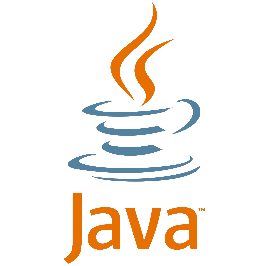 int count = 1;
    //declare a 2D array with 4 rows and 5 columns     int[,] grid = new int[4, 5];
    //getting the rows in the array
    for (int row = 0; row < 4; row++)
    {
      //populate the values in the array (row) we're currently on from the outer loop 
      for (int column = 0; column < 5; column++)
      {
          grid[row, column] = count;
          count++;
      }
    }
    //for each array in the grid (represented by rows)
    foreach(int number in grid)
    {
      //for each element in the array (row) we're currently on
        Console.Write(number + ",");
        if(number % 5 == 0) { 	Console.WriteLine(" "); }
    }
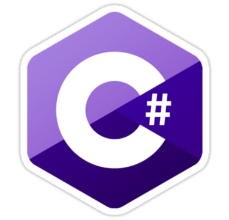 int count = 1;
int grid[4][5];
//getting the rows in the array
for (int row = 0; row < 4; row++)
{
      	//populate the values in the array (row) we're currently on from the outer loop 
	for (int column = 0; column < 5; column++)
	{
		grid[row][column] = count;
		count++;
	}
}
//for each array in the grid (represented by rows)
for (int row = 0; row < 4; row++)
{
	for (int column = 0; column < 5; column++) {
		//for each element in the array (row) we're currently on
		cout << grid[row][column] << ",";
		if(grid[row][column] % 5 == 0) {   			cout << endl; }
		}
}
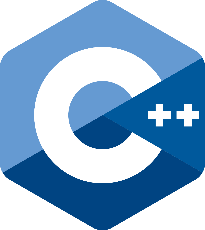 Pseudocode – Nested for Loop Example #2
Problem Statement: Write a program that uses nested for loops to print the shape shown in the picture to the right.
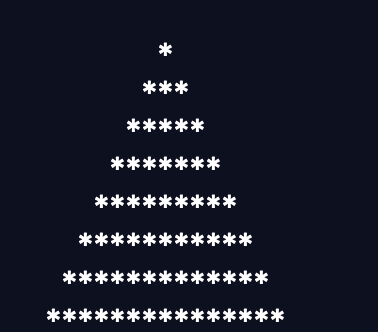 Ps
60
Pseudocode – Nested for Loop Example #2
BEGIN MAINCREATE space = 10, row, s, c
FOR (row = 0, row < = 17, row += 2)
	FOR (s = 1, s < space,  s++)  
		PRINT  “ ”
	ENDFOR 
	FOR (c = 1, c < row,  c++)  
		PRINT  “*”
	ENDFOR 
	space--
	PRINTLINE ()	ENDFOR
END MAIN
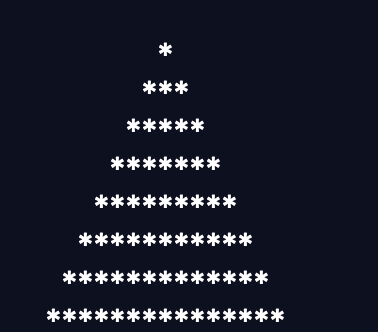 Ps
61
List Basics
Most languages provide dynamic structures that can be used to store data.  C# and Java provide the ArrayList, while C++ provide a vector.  Following are a few of the differences between arrays and lists.
Data Structure Comparison
Working with Array Lists
import java.util.ArrayList;
class Main {
  public static void main(String[] args) {
    //declare variables
    int n = 2;
    //create list
    ArrayList<String> colors = new ArrayList<String>(n);

    //add colors
    colors.add("purple");
    colors.add("pink");
    colors.add("green");
    System.out.println("Does the arraylist contain the color pink?");
    if (colors.contains("pink")) {
      System.out.println("Yes");
      System.out.println("\n");
    } else {
      System.out.println("No");
      System.out.println("\n");
    }
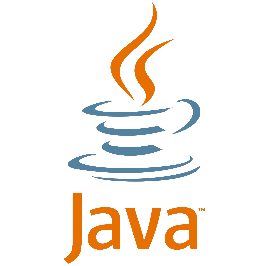 Working with Array Lists
CONTINUED FROM PREVIOUS SLIDE
//indexOf returns the position of the argument
    System.out.println("Which position is pink in?");
    System.out.println(colors.indexOf("pink"));
    System.out.println("\n");
    
    //remove removes the argument from the list
    colors.remove("purple");

    //get() references the position in the arraylist
    System.out.println("The item in index 1 of the list is:");
    System.out.println(colors.get(1));
    System.out.println("\n");

    //items are stored as objects and can be referenced as such
    System.out.println("The Colors Arraylist:");
    for(Object o : colors) {
    System.out.println(o);
    }
  }
}
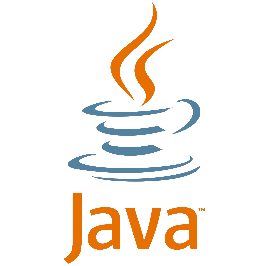 Working with Array Lists
using System;
using System.Collections;
class MainClass {
  public static void Main (string[] args) {

    //create list
    ArrayList colors = new ArrayList();

    //add colors
    colors.Add("purple");
    colors.Add("pink");
    colors.Add("green");

    //contains returns a boolean if list contains argument
    Console.WriteLine("Does the arraylist contain the color pink?");
    if (colors.Contains("pink")) {
      Console.WriteLine("Yes");
      Console.WriteLine("\n");
    } else {
      Console.WriteLine("No");
      Console.WriteLine("\n");
    }
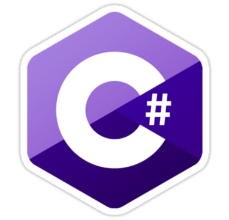 C# - Working with Array Lists
CONTINUED FROM PREVIOUS SLIDE
//indexOf returns the position of the argument
    Console.WriteLine("Which position is pink in?");
    Console.WriteLine(colors.IndexOf("pink"));
    Console.WriteLine("\n");
    
    //remove removes the argument from the list
    colors.Remove("purple");

    //can reference by position in the array
    Console.WriteLine("The item in index 1 of the list is:");
    Console.WriteLine(colors[1]);
    Console.WriteLine("\n");

    //items are stored as objects and can be referenced as such
    Console.WriteLine("The Colors Arraylist:");
    foreach (Object o in colors) {
    Console.WriteLine(o);
    }
  }
}
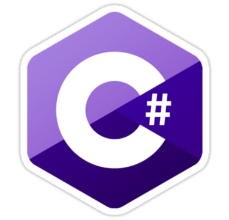 C++ - Vector example
#include <iostream>
#include <vector>
using namespace std;
int main() {
	vector <int> v;
	for (int i = 0; i < 10; i++) {
		v.push_back(i);
		cout << v.at(i) << ",";
	}
}
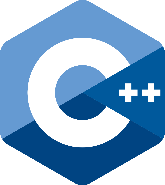 Summary
2D Arrays
Are like 1D arrays in nature
Use nested loops
Lists
Have only 1 dimension
Are dynamic: They can grow and shrink
Come with a host of function (add, delete, etc)